pumpspeicherkraftwerk
Gliederung
1.Grundsätzliche Informationen
2.Problemstellung
   2.1.Wo liegt das Problem bei der heutigen Energiegewinnung?
    2.2.Warum gibt es also Pumpspeicherkraftwerke?   
3.Aufbau
   3.1.Francis-Turbine 
4.Funktionsweise
   4.1.Generatorprinzip
5.Aufgaben zum selber rechnen
6.Wirtschaftlichkeit
   6.1.negative Aspekte
    6.2.positive Aspekte
7.Alternativen/Konkurrenz
   7.1Kavernenkraftwerk 
8.Vor-/Nachteile
9.Fazit
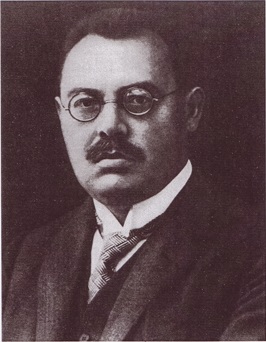 Grundsetzliche Informationen
Erfinder: deutscher Ingenieur Arthur Koepchen
Im Jahre 1920
überschüssigen Strom der Kohlekraftwerke nutzen 
Etwa 36 PSW's in Deutschland
Gesamtleistung von ca. 7 GW = 7 Milliarden Watt
PSW Bath Country im US-Bundesstaat Virginia, größtes PSW weltweit (3 GW)
1
Problemstellung
Wo liegt das Problem bei der heutigen Energiegewinnung?
Stromverbraucher nutzen den Strom über den Tag verteilt sehr unregelmäßig.
Für viele Kraftwerke ist es technisch schwierig, wenn sie einmal laufen, eine höhere oder niedriegere Leistung zu verlangen.
Es ist wirtschaftlicher sie mit gleichbleibender Leistung zu betreiben und diese Spitzenlasten von speziellen 
     Kraftwerken abdecken zu lassen.
2.1
Problemstellung
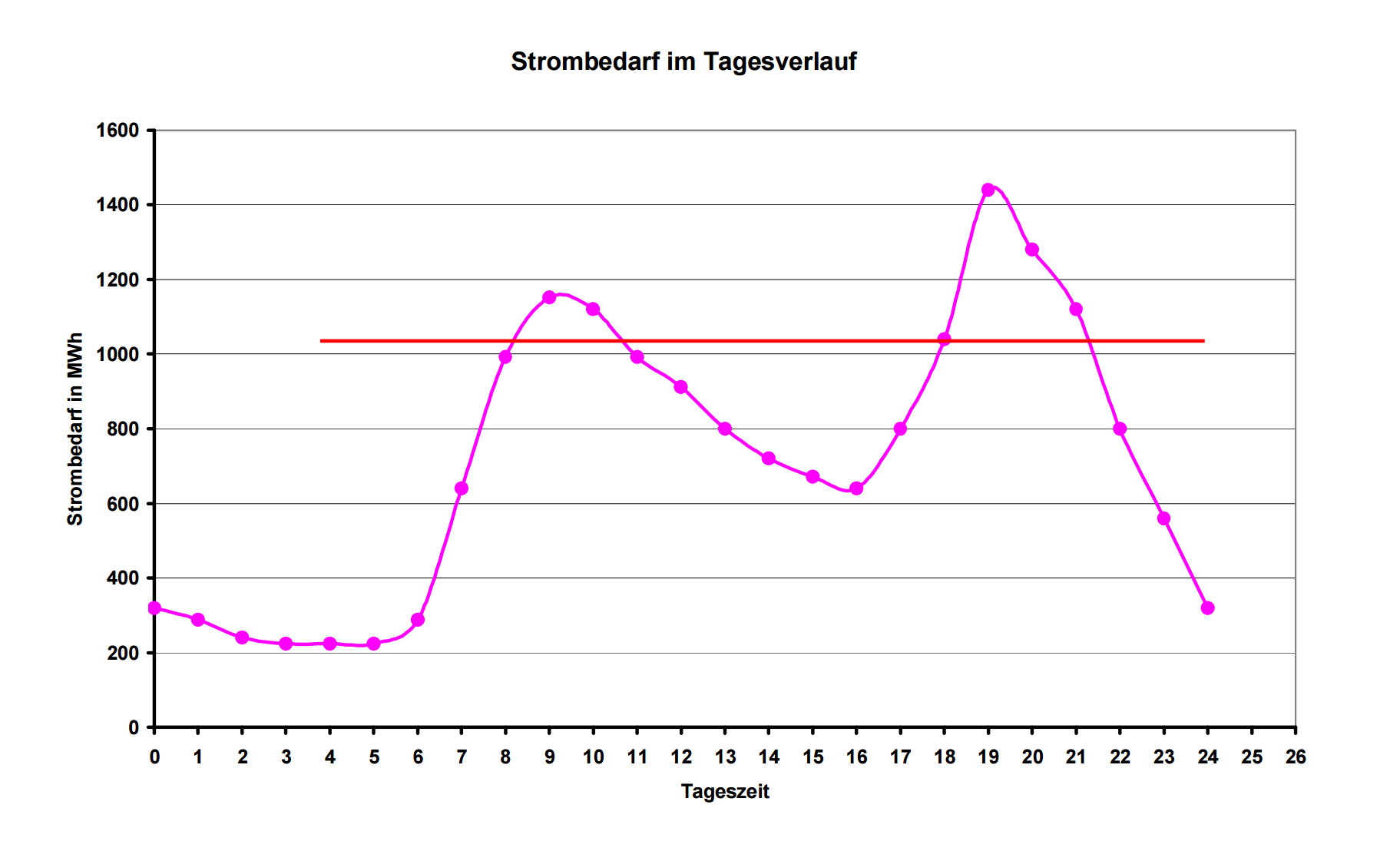 Problemstellung
Warum gibt es also Pumpspeicherkraftwerke?
Können gezielt zu jeder Zeit des Tages die Lücken in der Stromnachfrage füllen.
Fals ein Überschuss an Strom besteht (z.B. nachts) kann dieser
     abgespeichert werden und wird so nicht verschwendet
2.2
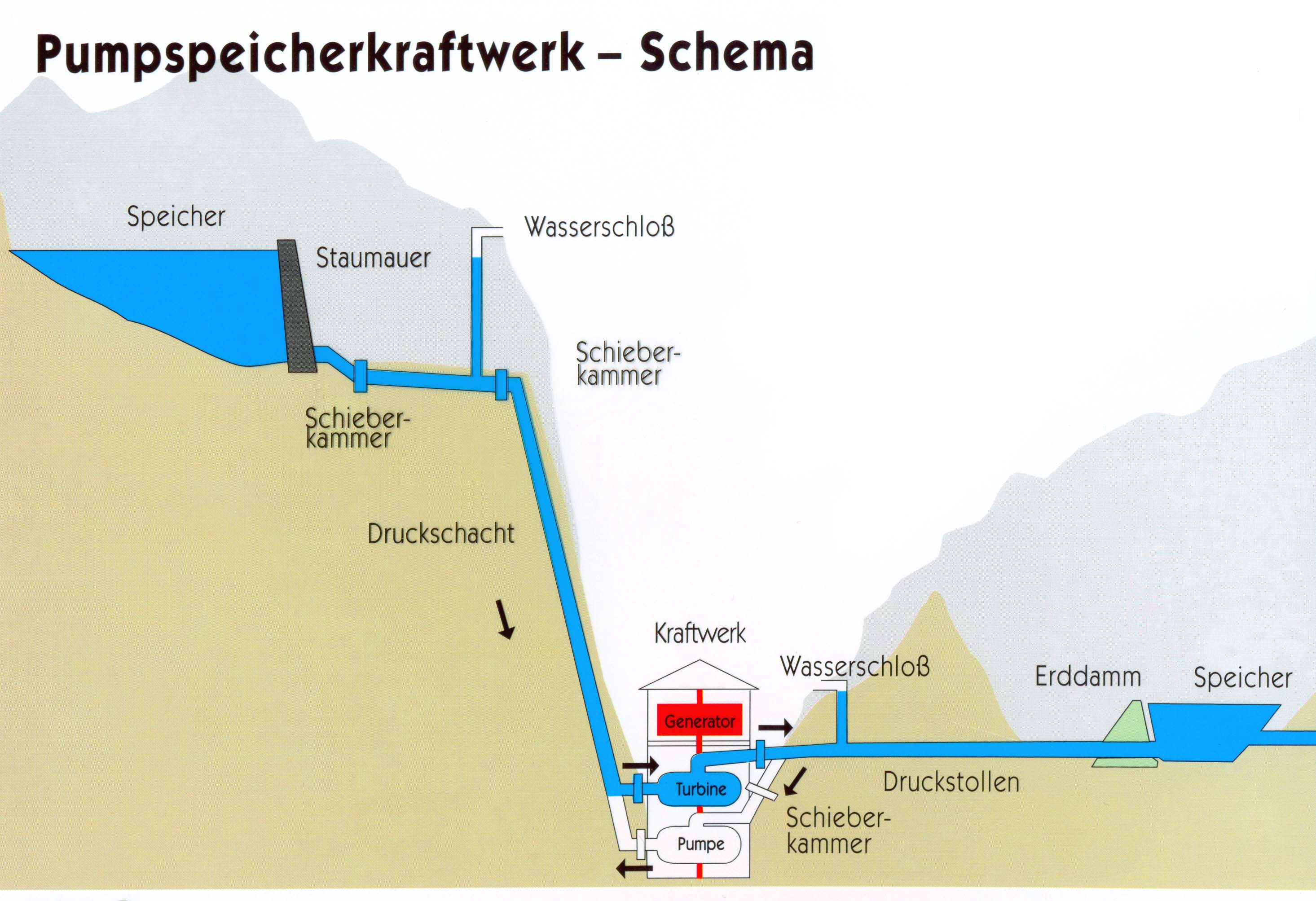 3
Francis-Turbine
4
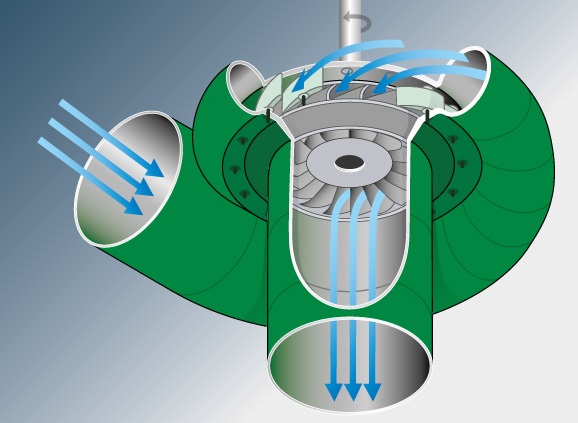 1.Zulauf
2.Ablauf
3.Spiralförmiges Gussgehäuse
4.Turbinengeneratorwelle 
5.verstellbare Leitschaufeln
6.Laufrad mit festen Schaufeln
5
1
6
3
2
3.1
Francis-Turbine
Können ebenfalls als Pumpen verwendet werden.
Neue Modelle haben einen Wirkungsgrad von bis zu 94%.
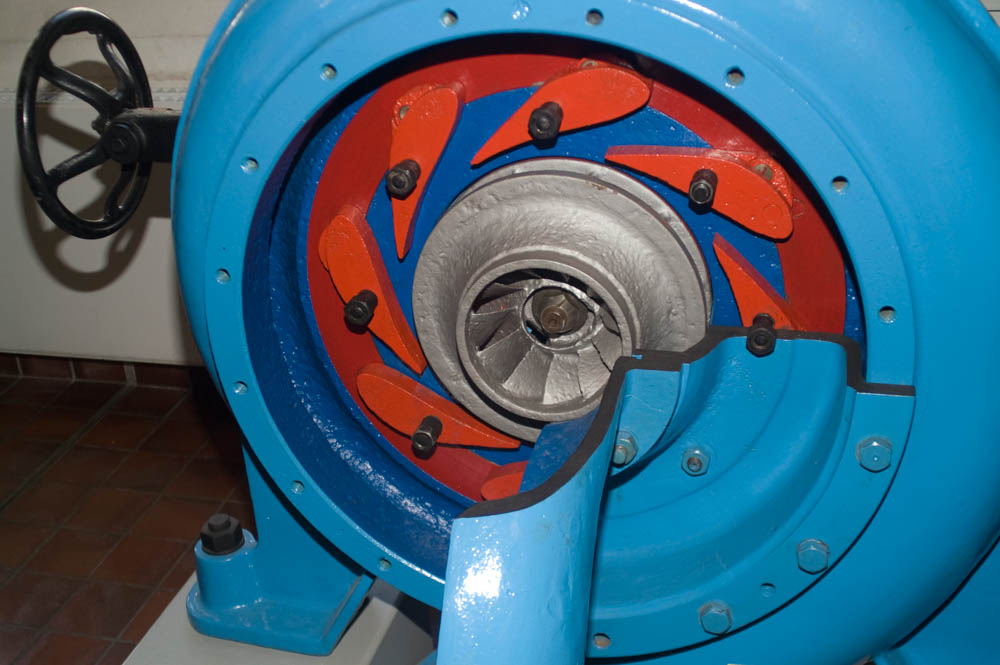 3.1
Funktionsweise
4
Funktionsweise - Generatorprinzip
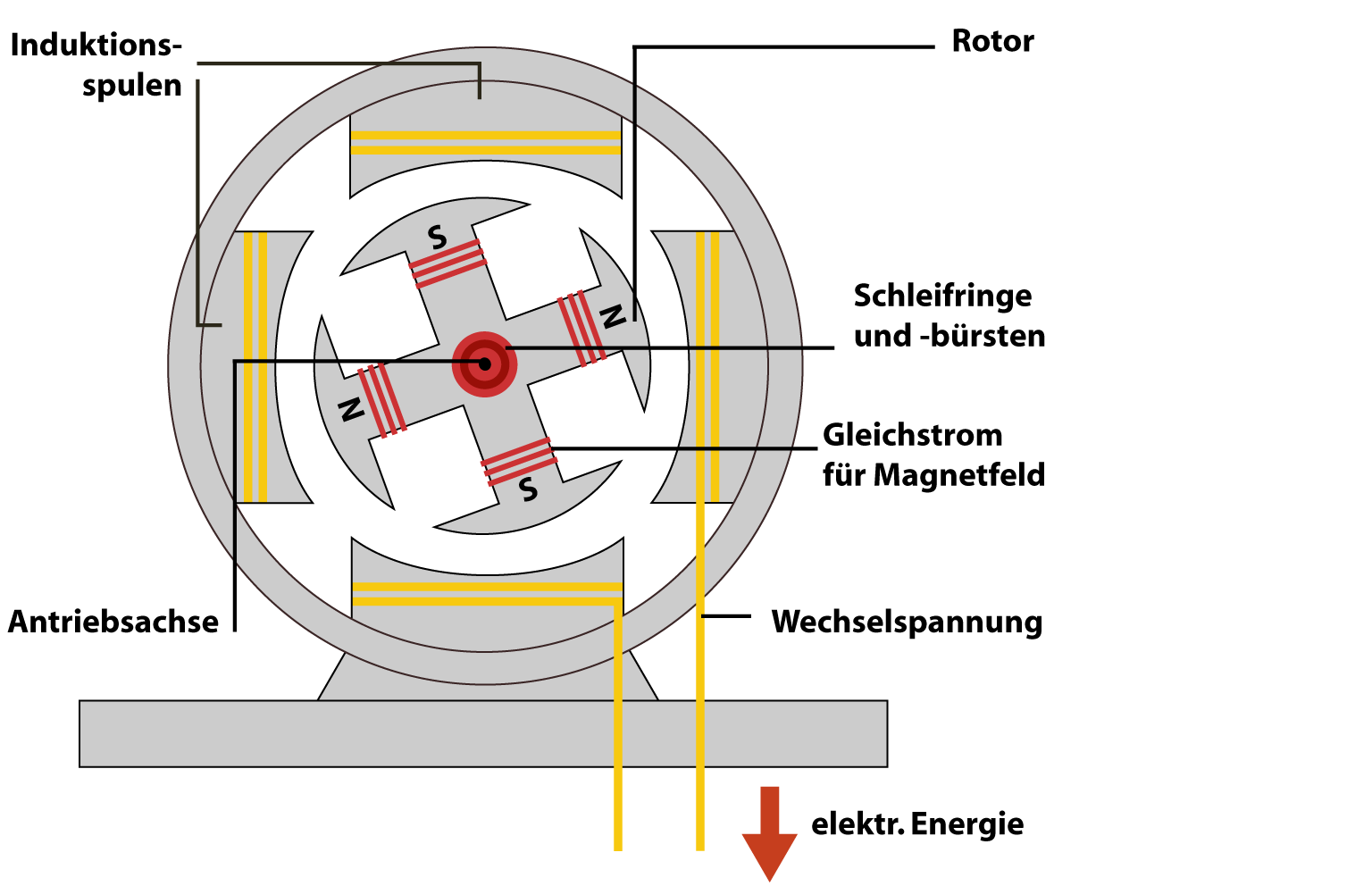 4.1
Funktionsweise - Generatorprinzip
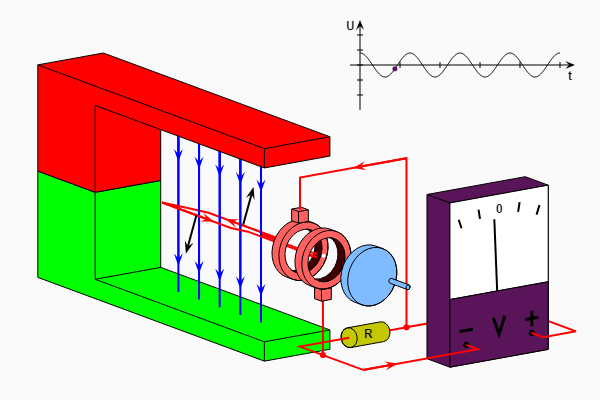 Animation
Aufgaben zum selber rechnen
Am Beispiel: PSW Geesthacht
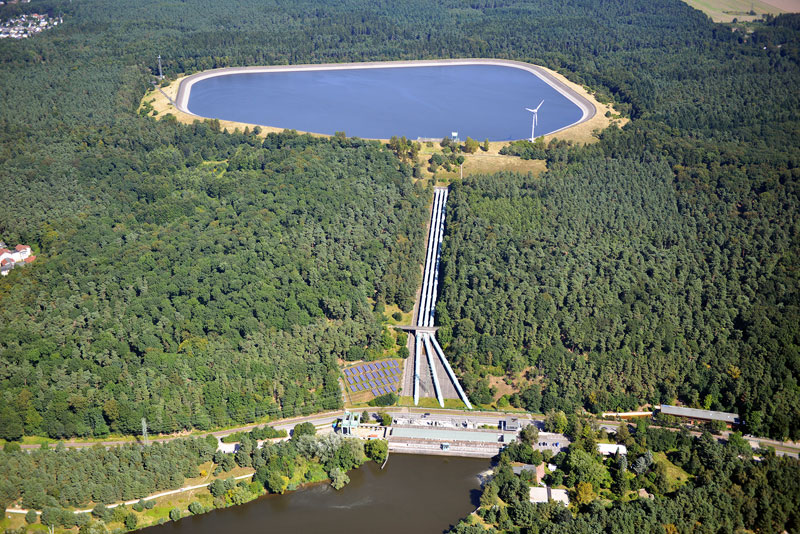 5
Aufgaben zum selber rechnen
Alle benötigten Werte: 
 V = 3.600.000m³  (1m³=1T) 
 m = 3.600.000T 
 Fallhöhe = h = 80m 
 Erdanziehung = g = 9,81m/s² 
 Wirkungsgrad = η = ca. 90% 
 3 Pumpen mit je einer Leistung (P) von 32MW  
 Dauer der vollst. Wiederauff. = t = 9h 
 1MWh = ca. 24€ (Stand Q4,2016-Q1,2017)
 Nenndurchfluss =V = 66m/s
Alle benötigen Formeln:
Wpot = M * g * h 
Wel = t * P
Wkin = 0,5 * m * v² 
V = V : t
5
Aufgaben zum selber rechnen
a.) Wie groß ist die potenzielle Lageenergie (Wpot) des gesammten Oberbeckens (Ergebnis in MJ)? 
b.) Wie groß ist dieser Betrag in MWh (Megawattstunden)?
c.) Wieviele MWh verbraucht das vollständige Wiederauffüllen des Oberbeckens?
d.)Stelle den Wert aus b.) in Relation zu c.) und berechne ob ein 
Gewinn oder Verlust entsteht mit der Hilfe der Kosten einer 
MWh. Sollte ein Verlust entstehen, wie viel müsste eine MWh 
kosten damit es zu keinem Verlust kommt?
e.)Mit welcher Geschwindigkeit (v in km/h) trifft das 
Wasser auf die Turbinen?
f.)Wie viele Stunden dauert es bis das Oberbecken 
leer ist?
5
Aufgaben zum selber rechnen
Aufgabe Nr.1a.)
Geg.:
V = 3.600.000m³  (1m³=1T)
m = 3.600.000T
Fallhöhe = h = 80m
Erdanziehung = g = 9,81m/s²
Wirkungsgrad = η = ca. 90%
Ges.:
Wpot = ? MJ
Formel: 
 Wpot = M * g * h
1
Aufgaben zum selber rechnen
Rechnung Nr.1a.)
Wpot = m * g * h
Wpot = 3.600.000T * 9,81m/s² * 80m
Wpot = 2.825.280.000KJ * 1000
Wpot = 2.825280MJ * 0,9
Wpot = 2.542.752MJ
Rechnung Nr.1b.)
2.542.752MJ : 3600s = 706,32MWh
5
Aufgaben zum selber rechnen
Aufgabe Nr.1c.)
Geg.:
3 Pumpen mit je einer Leistung von 32MW 
Dauer der vollst. Wiederauff. = t = 9h
Formel: 
 Wel= t * P
Rechnung 1c.)
9h * 3 * 32MW = 864MWh
5
Aufgaben zum selber rechnen
Aufgabe Nr.1d.)
Geg.:
1MWh = ca. 24€ (Stand Q4,2016-Q1,2017)
Wert aus b.) = 706,32MWh
Wert aus c.) = 864 MWh
Rechnung 1d.)
864MWh – 706,32MWh = 157,68MWh
157,68MWh * 24€ = 3784,32€
864MWh * 24€ = 20736,00€
5
20736,00€ : 706,32MWh = 29,36€
Aufgaben zum selber rechnen
Aufgabe Nr.1e.)
Geg.:
Wpot = Wkin
Wkin = 2.825.280MJ
m = 3.600.000T
Ges.:
v = ? km/h
Formel: 
 Wkin = 0,5 * m * v²
5
Aufgaben zum selber rechnen
Rechnung Nr.1e.)
√
Wkin = 0,5 * m * v²   / * 2
Wkin * 2 = m * v²      / : m
Wkin * 2
     m
2.825.280MJ * 2 * 1000
3.600.000T
= v
= v²
/  √
v = 39,62m/s * 3,6
v = 142,63km/h
√
Wkin * 2 
 m
= V
5
Aufgaben zum selber rechnen
Aufgabe Nr.1f.)
Geg.:
V = 66m/s
V = 3.600.000m³
Ges.:
t = ? s
Formel: 
 V = V : t
5
Aufgaben zum selber rechnen
Rechnung Nr.1f.)
V = V : t  / * t
V * t = V  / : V
t = V : V
t = 3.600.000m³ : (66m/s * 3)
t = 18181,81s : 3600s
t = 5,05h
5
Wirtschaftlichkeit-negative Aspekte
Abhängig von Investitionskosten, der installierten Leistung, dem Speicherinhalt, sowie den laufend schwankenden Stromkosten.
Rein physikalisch wird genau so viel Energie durch das Pumpen verbraucht, wie durch das abfließen produziert wird.
Durch die nicht 100% Umsetzung des Wirkungsgrades ist ein 
     Verlust also vorprogrammiert.
Selbst emissionsfrei, jedoch nicht die Kraftwerke, welche den
     Strom zum Abspeichern liefern.
6.1
Wirtschaftlichkeit-positive Aspekte
Durch den im Tagesverlauf schwankenden Stromverbrauch ist ​ein PSW wirtschaftlich sinnvoll.​
Können den "blind" in das Netz gespeisten Strom zeitversetzt teuerer ​weiter verkaufen.​
  Erreicht dabei oft das vielfache seines Einkaufpreises.
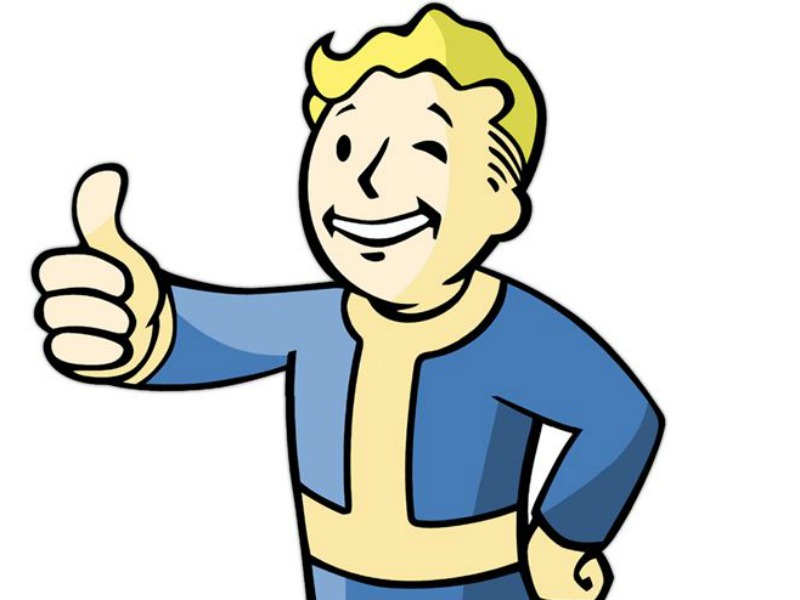 6.1
Alternativen/Konkurrenz
Kavernenkraftwerk
Verfügt über eine Speicherfunktion
Selbe Funktionsweise wie ein PSW 
Verläuft durch Berge 
Vorteilhaft bei wenig Platz
Schont das Landschaftsbild
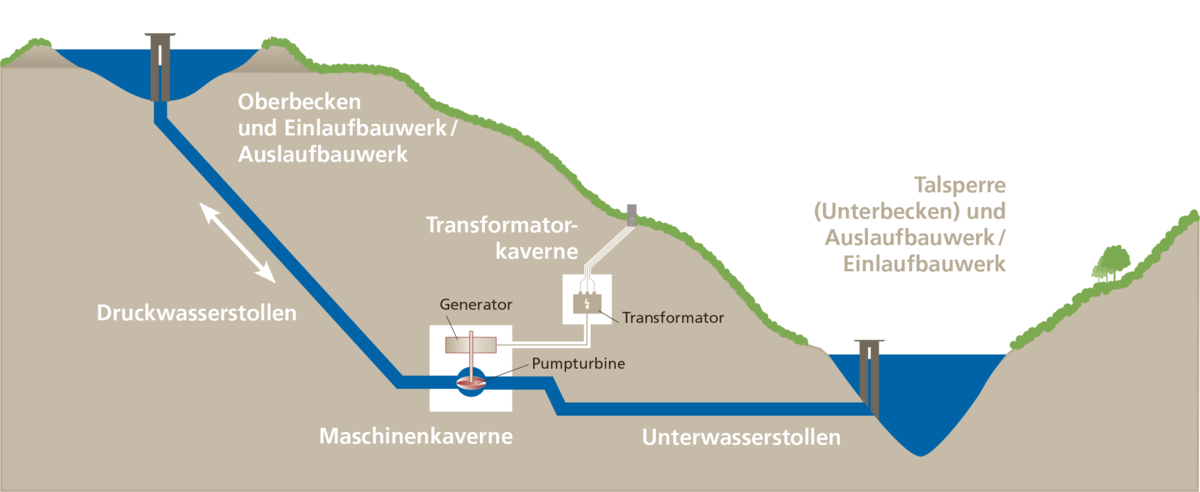 7
Vorteile
Unabdingbar für den heutigen Energie gebtriebenen Alltag
Kann in wenigen Minuten mit voller Leistung arbeiten   
Hat den höchsten Wirkungsgrad aller Kraftwerkstypen
Strombedarf individuell regelbar
Die Stromerzeugung kann ohne die Nutzung von Energie 
gestartet werden
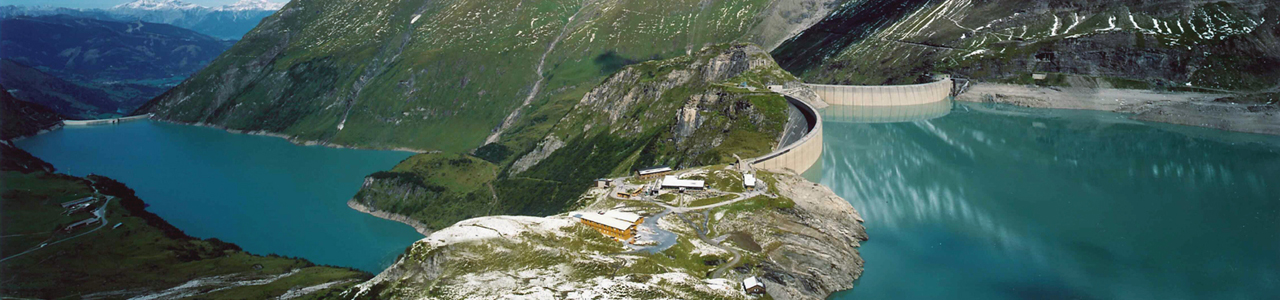 8
Nachteile
Großer Eingriff in die Natur z.B. Fluten ganzer Gebiete, abholzen von Wäldern oder hineinbauen in Bergen
Massiver Größenunterschied zu anderen Kraftwerken
Durch die Turbinen sterben tausende Fische
Der stetig wechselnde Wasserspiegel beinträchtigt das Leben 
   aller Tiere, welche die Wasserbecken zum leben nutzen.
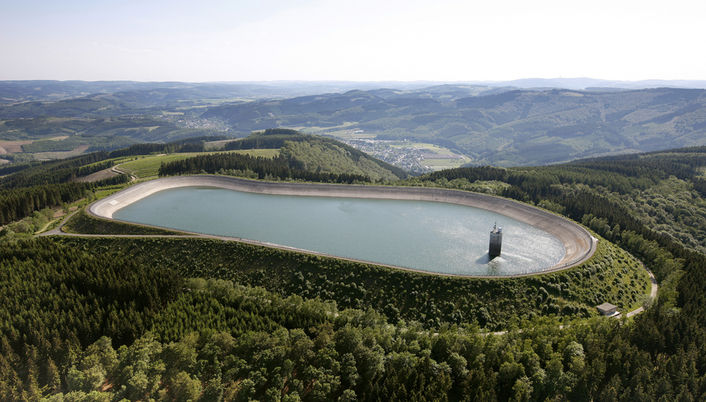 8
Fazit
PSW's werden definitv gebraucht, da:
das Öl eines Tages ausgehen wird. 
keine andere Möglichkeit besteht Strom anständing in großen  
     Mengen speichern zu können. 
ohne PSW's das Stromnetz oft überlastet werden würde oder 
     Strom mangel herrschen könnte. 
egal ob erneuerbare Energien alle anderen Stromquellen  
     ersetzen, wird man immer eine Möglichkeit brauchen
     diese Energie zu speichern, wenn keine Sonne  
     scheint oder Wind weht.
9
Quellen
Verweis auf sämtliche Links meiner Seite :
Thies Möller - BS-Wiki
Danke für eure Aufmerksamkeit und Mitarbeit!